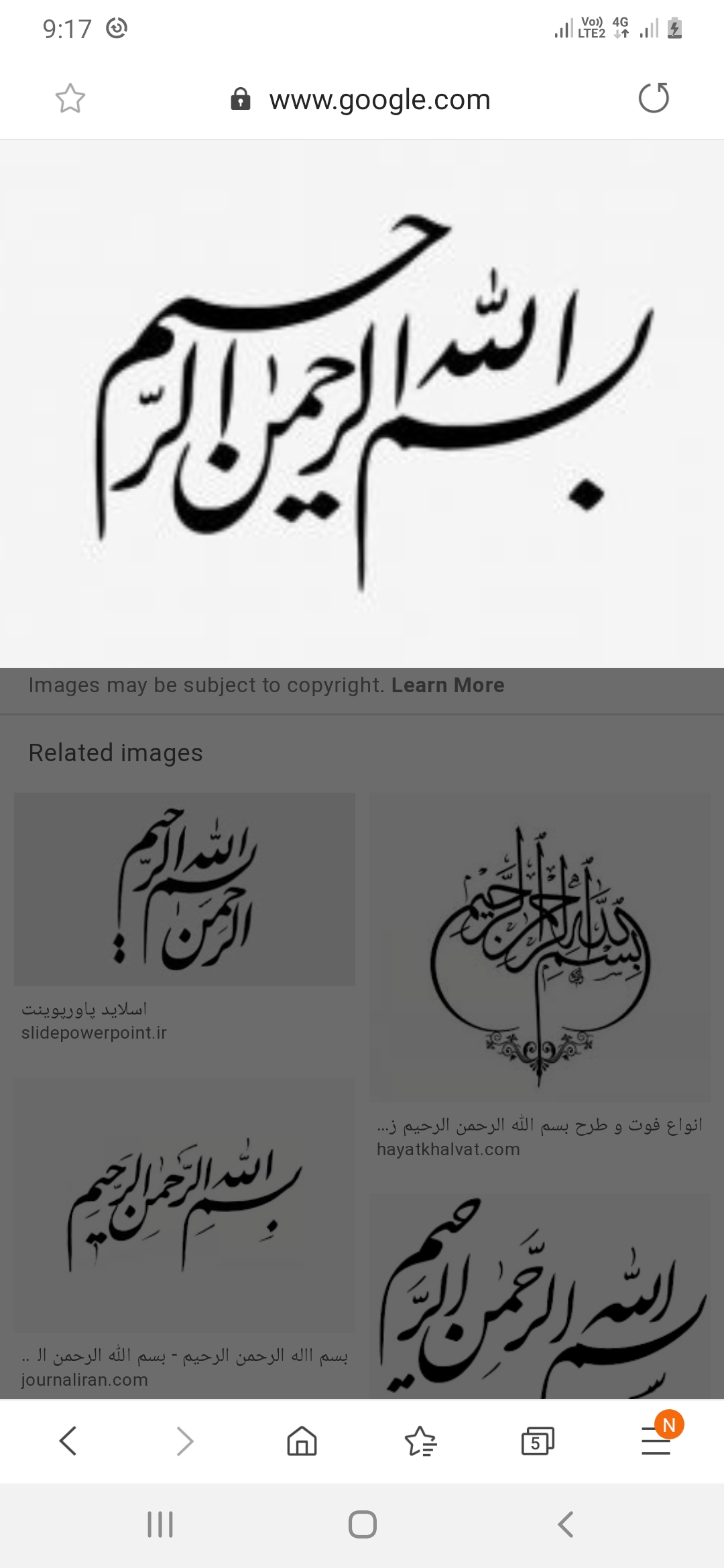 آموزشکده فنی و حرفه ای دختران ارومیه
کنترل کیفیت ۱
مدرس نغمه کوهنورد
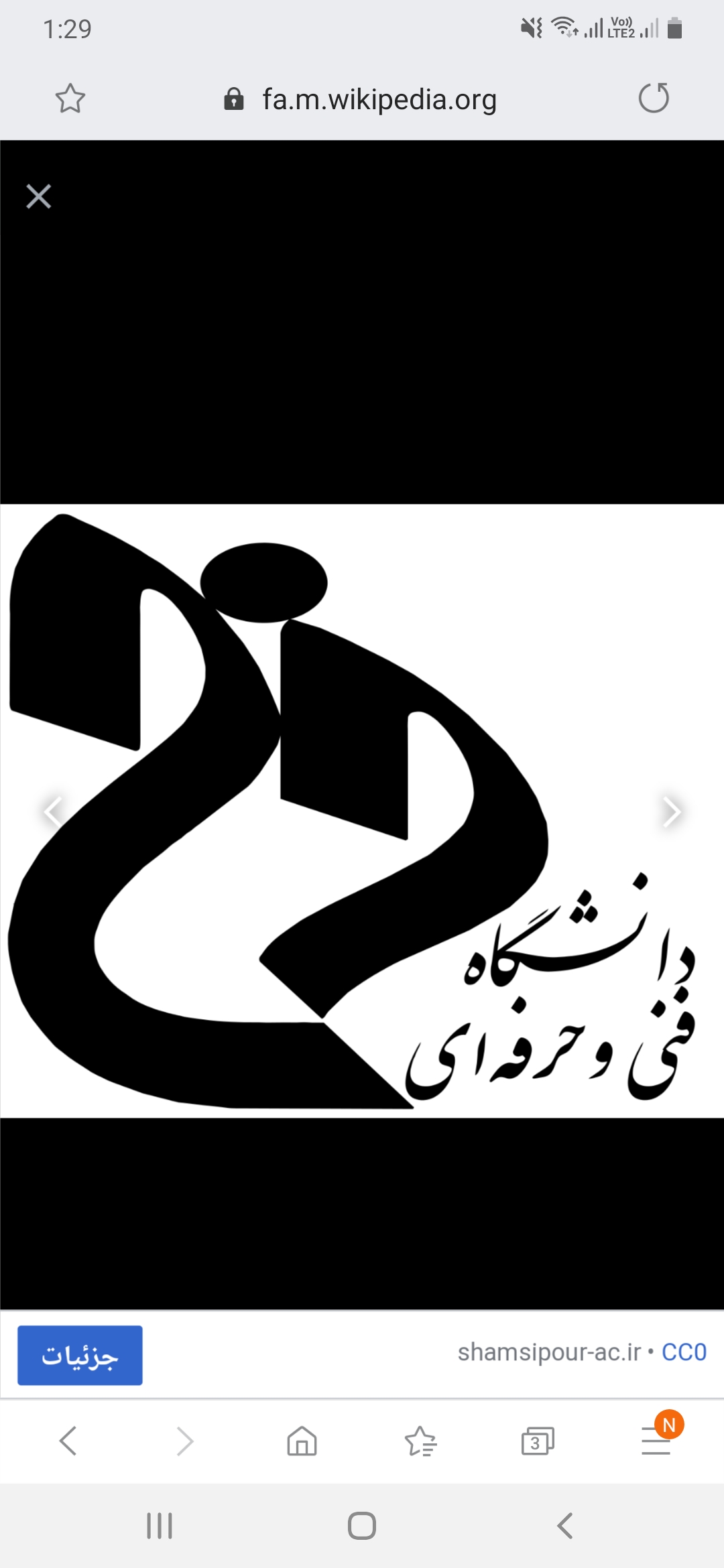 مفاهیم کنترل کیفیت
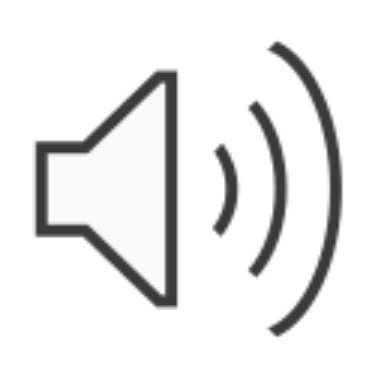 پرسش ها
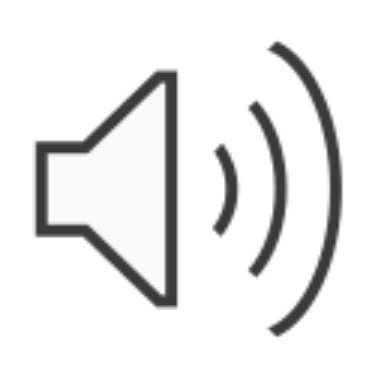